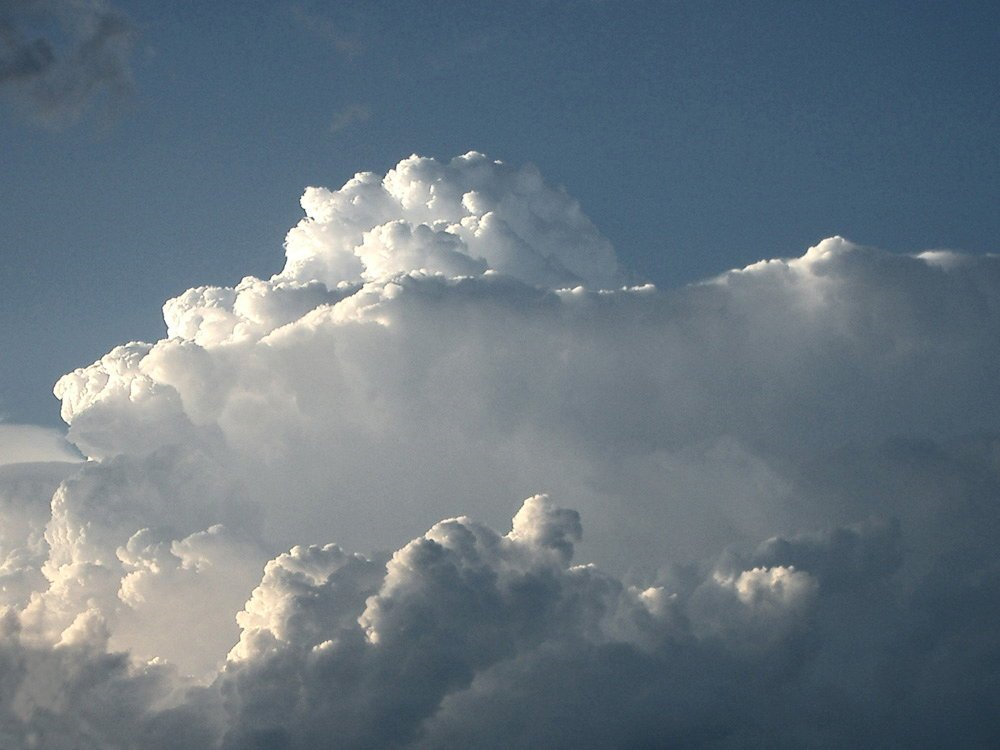 I’M IN UR CLOUD
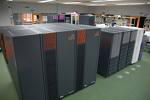 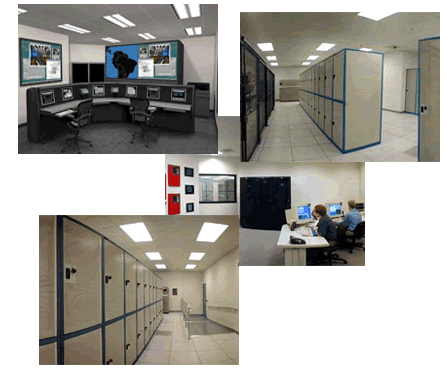 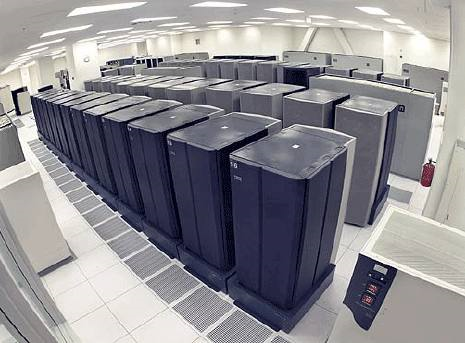 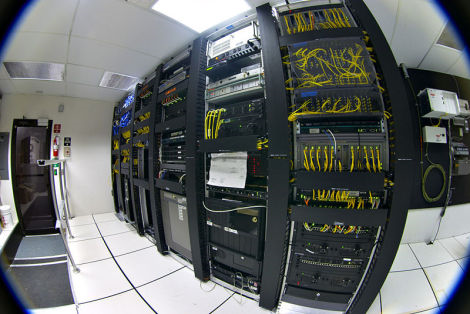 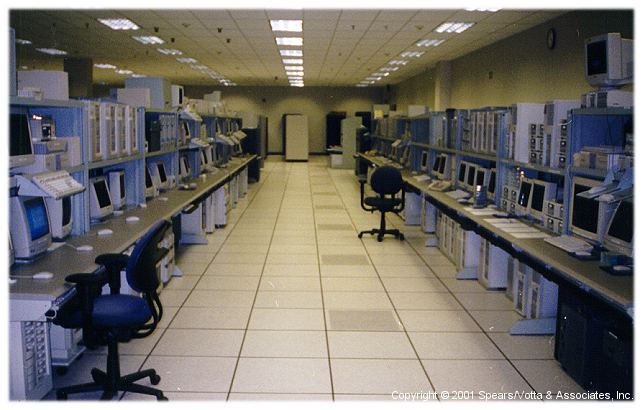 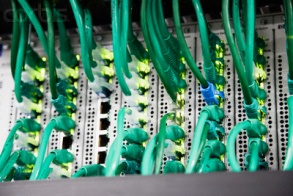 INVISIBLE COMPLEXITY
I’M IN UR GRID
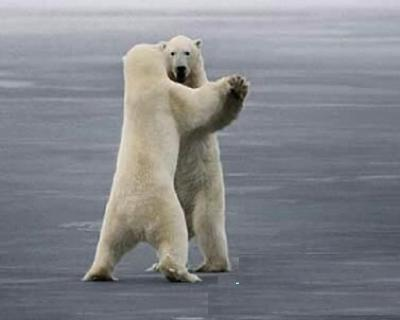 INVISIBLE ICE